For Lease
Burton Hills IV
40 Burton Hills Blvd
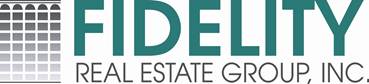 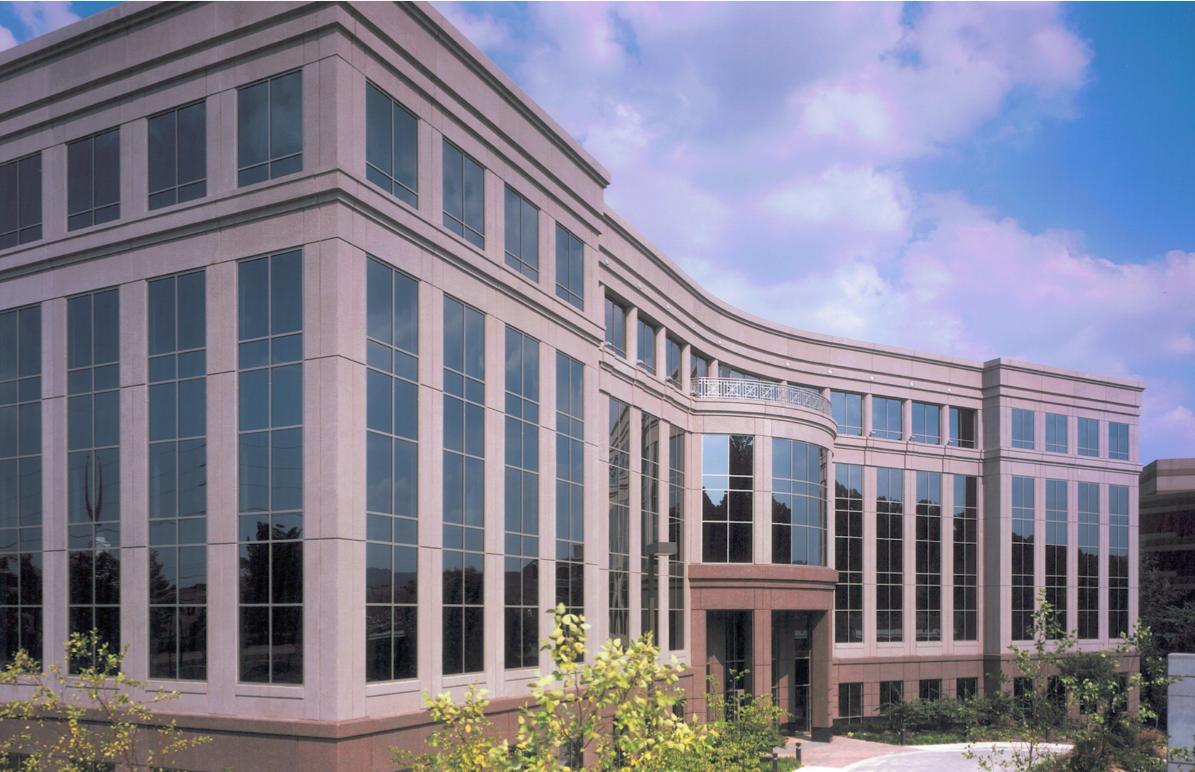 Class A Office Space

Professional office park setting

Card Key Access

Convenient to many restaurant and retail amenities

Ample parking

Located off Hillsboro Road in the heart of Green Hills

Suite 400: 10,305 sf available
For More Information Contact:

Chris G. Smith
Fidelity Real Estate Group, Inc.
615.727.0114
csmith@fidelityreg.com
102 Woodmont Blvd, - Suite LL-110 - Nashville, TN – 37205 - P. 615.297.7400 -  F. 615.297.7427
Floorplan & Amenities
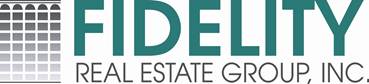 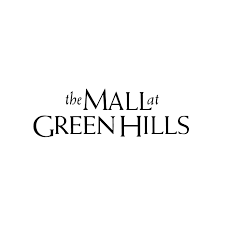 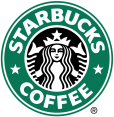 Suite 400: 10,305 SF
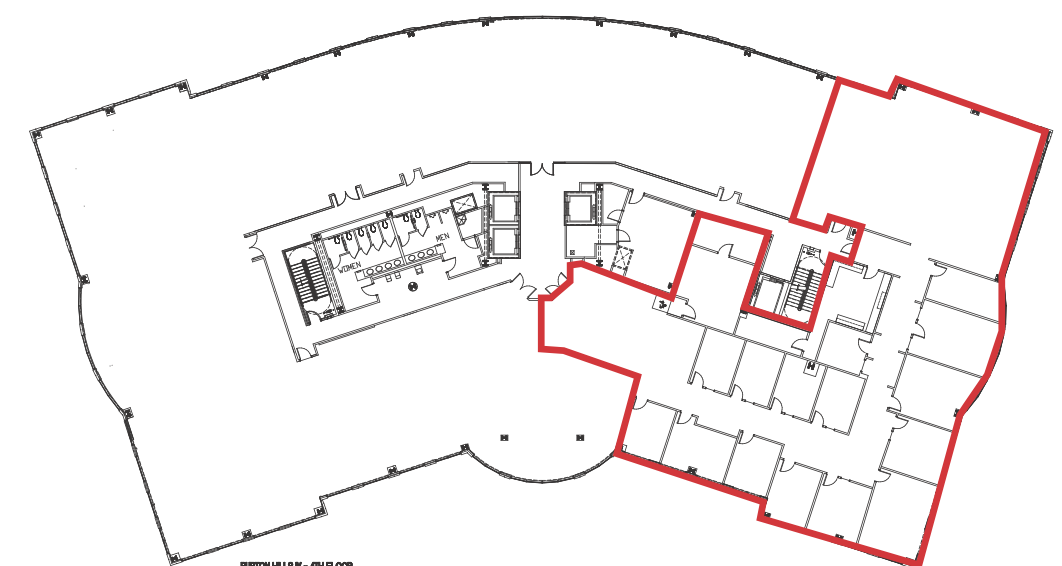 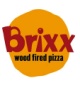 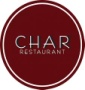 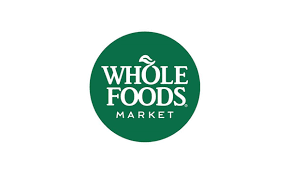 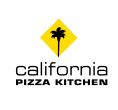 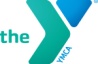 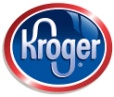 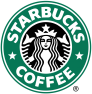 Burton Hills IV
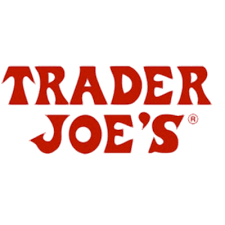 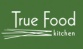 Amenity Map
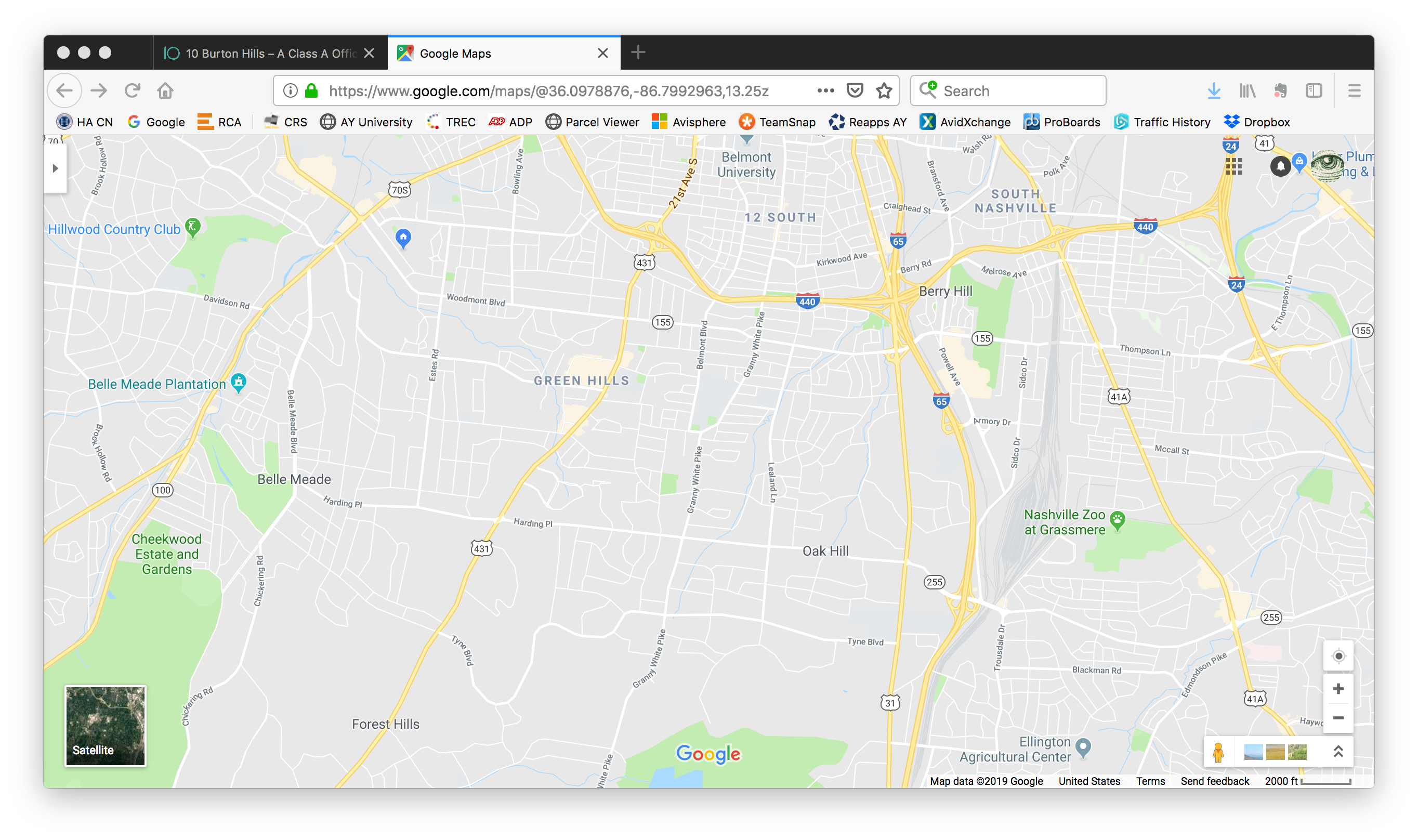 Hillsboro Road
102 Woodmont Blvd, - Suite LL-110 - Nashville, TN – 37205 - P. 615.297.7400 -  F. 615.297.7427